Технология «Кластер»;
«Образовательные области по ФОП»
Старший воспитатель
Коршун И. Н.
МБДОУ «Детский сад № 25»
г. Усолье- Сибирское
Одним из методических приемов, который можно использовать в работе с детьми, является технология «Кластер».
Кластер активизирует мыслительную деятельность дошкольников: умение ставить вопросы, выделить главное, делать сравнение, устанавливать причинно-следственные связи и делать умозаключения.
Кластер является отражением нелинейной формы мышления. Иногда этот приём называют «наглядным мозговым штурмом».
Суть приёма - представление информации в графическом оформлении.
Последовательность действий при составлении кластера:
1 этап – посередине чистого листа пишется ключевое слово, которое является «сердцем» идеи, темы.
2 этап – вокруг слова записываются все то, что вспомнилось им по поводу данной темы – выражающие идеи, факты, образы («мозговой штурм», подходящие для данной темы (модель «хаос»)
3 этап – осуществляется систематизация. Хаотичные записи объединяются в группы, в зависимости от того, какую сторону содержания отражает то или иное записанное понятие, факт (модель «планета и ее спутники»).
4 этап – по мере записи появившиеся слова соединяются прямыми линиями с ключевым понятием. У каждого из «спутников» в свою очередь тоже появляются «спутники», устанавливаются новые логические связи.
В итоге получается структура, которая графически отображает наши размышления, определяет информационное поле данной темы.
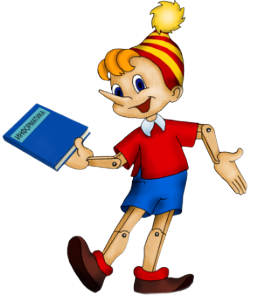 Метод кластера может применяться во время образовательной деятельности, при изучении самых разных тем.
Примеры:
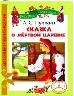 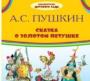 ЗВУКИ
гласные
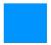 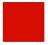 (поются)
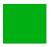 согласные
авторские
указывают на
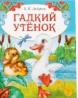 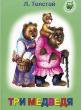 (не поются)
мягкость 
согласных 
звуков
твердость 
согласных 
звуков
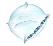 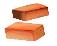 Я, Ю, И, Е, Ё
А, О, У, Э, Ы
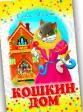 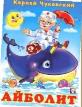 твердые
мягкие
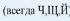 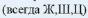 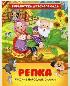 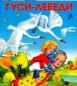 ударные
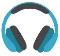 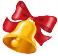 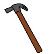 безударные
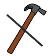 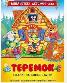 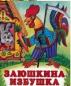 русские народные
глухие
звонкие
СКАЗКИ
парные
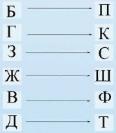 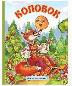 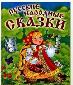 Времена года
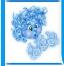 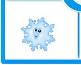 осень
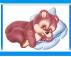 зима
весна
лето
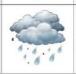 признаки, явления природы
одежда
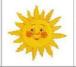 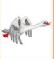 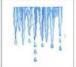 развлечения
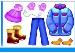 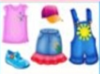 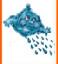 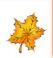 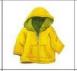 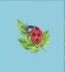 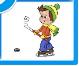 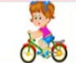 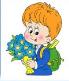 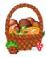 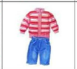 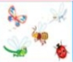 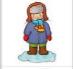 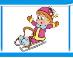 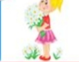 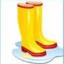 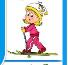 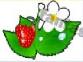 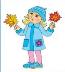 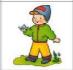 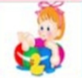 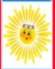 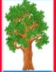 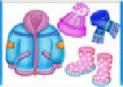 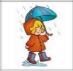 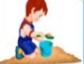 Достоинства и результаты применения метода
Применение кластера имеет следующие достоинства:
- он позволяет охватить большой объем информации;
- вовлекает всех участников коллектива в обучающий процесс, им это интересно;
- дети активны и открыты, потому что у них не возникает страха ошибиться, высказать неверное суждение.
В ходе данной работы формируются и развиваются следующие умения:
- умение ставить вопросы;
- выделять главное;
- устанавливать причинно-следственные связи и строить умозаключения;
- переходить от частностей к общему, понимая проблему в целом;
- сравнивать и анализировать;
- проводить аналогии.
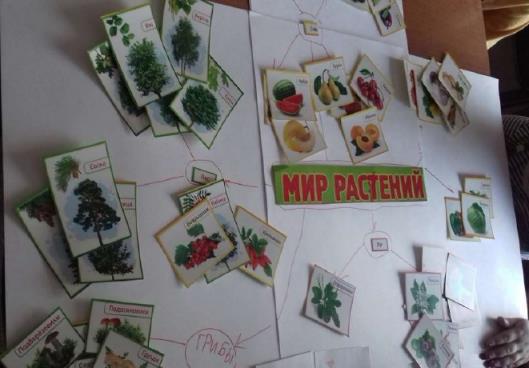 Применение технологии «Кластер» по теме 
«Образовательные области по ФОП»
Федеральная образовательная программа дошкольного образования (ФОП ДО)
Приказ Министерства просвещения Российской Федерации от 25.11.2022 № 1028 "Об утверждении Федеральной образовательной программы дошкольного образования» (Зарегистрирован 28.12.2022 № 71847)
ФОП ДО разработана в соответствии с Порядком разработки и утверждения федеральных основных общеобразовательных программ, утверждённым приказом Министерства просвещения Российской Федерации от 30 сентября 2022 г. № 874 (зарегистрирован Министерством юстиции Российской Федерации 2 ноября 2022 г., регистрационный № 70809).
Федеральная программа определяет единые для Российской Федерации базовые объем и содержание ДО, осваиваемые обучающимися в организациях, осуществляющих образовательную деятельность, и планируемые результаты освоения образовательной программы.
Федеральная программа разработана в соответствии с федеральным государственным образовательным стандартом дошкольного образования (ФГОС ДО)
Федеральная программа позволяет реализовать несколько основополагающих функций дошкольного уровня образования:
-обучение и воспитание ребёнка дошкольного возраста как гражданина Российской Федерации, формирование основ его гражданской и культурной идентичности на соответствующем его возрасту содержании доступными средствами;
-создание единого ядра содержания дошкольного образования, ориентированного на приобщение детей к традиционным духовно-нравственным и социокультурным ценностям российского народа, воспитание подрастающего поколения как знающего и уважающего историю и культуру своей семьи, большой и малой Родины;
-создание единого федерального образовательного пространства воспитания и обучения детей от рождения до поступления в общеобразовательную организацию, обеспечивающего ребёнку и его родителям (законным представителям) равные, качественные условия ДО, вне зависимости от места проживания.
Содержательный раздел Федеральной образовательной программы дошкольного образования включает задачи и содержание образовательной деятельности по каждой из образовательных областей (социально-коммуникативное развитие, познавательное развитие, речевое развитие, художественно-эстетическое развитие, физическое развитие).
Также разработчики описали в нем вариативные формы, способы, методы и средства реализации программы и особенности образовательной деятельности и культурных практик. 
 В качестве отдельных пунктов в содержательный раздел включили способы, как поддерживать детскую инициативу, направления, по которым нужно взаимодействовать с родителями, коррекционно-развивающую работу и федеральную рабочую программу воспитания. 
Всего в содержательном разделе ФОП ДО семь пунктов.
1. Задачи и содержание обучения и воспитания по образовательным областям. ФОП ДО предусматривает те же образовательные области, что и ФГОС, – здесь нет никаких изменений. Содержание образовательной деятельности по областям разработчики описали для детей от 2 месяцев до 7 лет. Кроме задач и содержания образовательной деятельности, в каждой образовательной области теперь еще есть задачи воспитания.
2. Формы, способы, методы, средства реализации ФОП ДО. Педагоги вправе выбирать их самостоятельно. Главное, чтобы они соответствовали возрасту и индивидуальным особенностям детей, целям и задачам образовательной деятельности.
3. Образовательная деятельность и культурные практики. В этом пункте разработчики определили понятие «занятие», указали на потенциал игры для разностороннего развития детей. Обозначили возможности культурных практик.
4. Поддержка детской инициативы. Во ФГОС ДО поддержки инициативы детей в различных видах деятельности – один из основных принципов. Теперь в федеральной программе – это отдельный пункт в содержательном разделе.
5. Взаимодействие с родителями. Этот пункт содержит основные направления и формы взаимодействия с семьей. Также разработчики сделали акцент на принципах, которым должны следовать педагоги в работе с родителями.
6. Коррекционно-развивающая работа. Согласно ФОП ДО коррекционно-развивающая работа предусматривает: коррекцию нарушений развития детей, квалифицированную помощь в освоении программы, разностороннее развитие с учетом возрастных и индивидуальных особенностей детей и их социальную адаптацию. Коррекционно-развивающая работа охватывает различные категории воспитанников, в том числе детей с ООП, с ОВЗ, детей-инвалидов.
7. Федеральная рабочая программа воспитания. Теперь она входит в содержательный раздел ФОП ДО. Федеральная рабочая программа воспитания раскрывает задачи и направления воспитательной работы, предусматривает приобщение детей к российским традиционным духовным ценностям. В содержании программы есть изменения. Например, разработчики добавили еще одно направление воспитания.
Область формирования основ безопасного поведения
Область формирования основ гражданственности и патриотизма
Природа
Сфера социальных отношений
Сенсорные эталоны
«Социально-коммуникативное развитие»
Сфера трудового воспитания
Познавательные действия
Математические представления
«Художественно-эстетическое развитие»
Окружающий мир
«Познавательное развитие»
ФОП
Приобщение к искусству
Изобразительная деятельность
«Речевое развитие»
Музыкальная деятельность
Конструктивная деятельность
«Физическое
развитие»
ЧХЛ
Связная речь
Мелкая моторика
Грамматический строй
КГН
ЗОЖ
Формирование словаря
Спортивные игры
Общее речевое развитие
Подвижные игры и упражнения
Звуковая культура речи
Крупная моторика, ОВД (основные виды движений), ОРУ (общеразвивающие упражнения)
Подготовка к обучению грамоте
Образовательная область «Социально-коммуникативное развитие»
Сферы, в которых педагог реализует содержание образовательной деятельности

 От 3 лет до 4 лет                
- Сфера социальных отношений 
 От 4 лет до 5 лет                
- Область формирования основ гражданственности и патриотизма   
 От 5 лет до 6 лет                
- Сфера трудового воспитания
 От 6 лет до 7 лет                
- Область формирования основ безопасного поведения
Ценности - «Родина», «Природа», «Семья», «Человек», «Жизнь», «Милосердие», «Добро», «Дружба», «Сотрудничество», «Труд»
Образовательная область «Познавательное развитие»
Разделы, в которых педагог реализует содержание образовательной деятельности

 От 2 лет до 3 лет
 От 3 лет до 4 лет                Сенсорные эталоны и познавательные действия
 От 4 лет до 5 лет                Математические представления
 От 5 лет до 6 лет                Окружающий мир
 От 6 лет до 7 лет                Природа
Ценности - «Человек», «Семья», Родина», «Природа»
Образовательная область «Художественно-эстетическое развитие»
Ценности - «Культура и «Красота»
Разделы, в которых педагог реализует содержание образовательной деятельности
 От 2 лет до 3 лет                     
- Приобщение к искусству 
- Изобразительная деятельность: рисование и лепка 
- Конструктивная деятельность 
- Музыкальная деятельность: слушание, пение, музыкально- ритмические движения 
- Театрализованная деятельность 
- Культурно-досуговая деятельность              
 От 3 лет до 4 лет                     
- Приобщение к искусству
- Изобразительная деятельность: рисование, лепка, аппликация, народное декоративно-
  прикладное искусство
- Конструктивная деятельность 
- Музыкальная деятельность: слушание, пение, песенное творчество, музыкально-
  ритмические движения, игра на детских музыкальных инструментах
- Театрализованная деятельность 
- Культурно-досуговая деятельность
От 4 лет до 5 лет                     
- Приобщение к искусству
-  Изобразительная деятельность: рисование, лепка, аппликация, народное декоративно-                                                   прикладное искусство
- Конструктивная деятельность 
- Музыкальная деятельность: слушание, пение, песенное творчество, музыкально-  ритмические движения, игра на детских музыкальных инструментах, развитие танцевально-игрового творчества 
- Театрализованная деятельность 
- Культурно-досуговая деятельность              
 От 5 лет до 6 лет                     
- Приобщение к искусству
-  Изобразительная деятельность: предметное, сюжетное, декоративное рисование; лепка, в том числе декоративная; аппликация, прикладное творчество 
- Конструктивная деятельность 
- Музыкальная деятельность: слушание, пение, песенное творчество, музыкально- ритмические движения, игра на детских музыкальных инструментах, музыкально -игровое и  танцевальное творчество
- Театрализованная деятельность 
- Культурно-досуговая деятельность
От 6 лет до 7 лет                        
- Приобщение к искусству
-  Изобразительная деятельность: предметное, сюжетное, декоративное рисование; лепка, в том числе декоративная; аппликация, прикладное творчество, народное  декоративно-прикладное искусство
- Конструктивная деятельность 
- Музыкальная деятельность: слушание, пение, песенное творчество, музыкально-ритмические движения, игра на детских музыкальных инструментах, музыкально-игровое и танцевальное творчество 
- Театрализованная деятельность 
- Культурно-досуговая деятельность
Образовательная область «Физическое развитие»
Ценности - «Жизнь», «Здоровье»
Разделы, в которых педагог реализует содержание образовательной деятельности

 От 2 лет до 3 лет                
- Основная гимнастика: основные движения, общеразвивающие упражнения
- Подвижные игры
- Формирование основ здорового образа жизни
От 3 лет до 4 лет                
- Основная гимнастика: основные движения, общеразвивающие и строевые  упражнения 
- Подвижные игры 
- Спортивные упражнения: катание на санках, ходьба на лыжах, катание на трехколесном велосипеде, плавание 
- Формирование основ здорового образа жизни 
-  Активный отдых: физкультурные досуги (подвижные игры и игровые упражнения, игры-забавы, аттракционы, хороводы, игры с пением, музыкально-ритмические упражнения), дни здоровья (подвижные игры на свежем воздухе, физкультурный досуг, спортивные упражнения, прогулка-экскурсия за пределы участка ДОО)
От 4 лет до 5 лет          
- Основная гимнастика: основные движения, общеразвивающие упражнения, ритмическая  гимнастика и строевые упражнения 
- Подвижные игры 
- Спортивные упражнения: катание на санках, катание на трехколесном и двухколесном велосипеде, самокате, ходьба на лыжах, плавание 
- Формирование основ здорового образа жизни 
- Активный отдых: физкультурные праздники и досуги (подвижные игры, игры с элементами соревнования, аттракционы, музыкально-ритмические и танцевальные упражнения), дни здоровья (физкультурно-оздоровительные мероприятия, прогулки, игры на свежем воздухе
От 5 лет до 6 лет             
- Основная гимнастика: основные движения, общеразвивающие упражнения, ритмическая гимнастика и строевые упражнения 
- Подвижные игры 
- Спортивные игры: городки, элементы баскетбола, бадминтон, элементы футбола 
- Спортивные упражнения: катание на санках, ходьба на лыжах, катание на двухколесном велосипеде, самокате, плавание 
- Формирование основ здорового образа жизни 
- Активный отдых: физкультурные праздники (ранее освоенные движения, в том числе спортивные и гимнастические упражнения, подвижные и спортивные игры) и досуги (подвижные игры, игры-эстафеты, музыкально-ритмические упражнения, творческие задания), дни здоровья (оздоровительные мероприятия  и туристские прогулки), туристские прогулки и экскурсии 
От 6 лет до 7 лет
- Основная гимнастика: основные движения, общеразвивающие упражнения, ритмическая  гимнастика и строевые упражнения 
- Подвижные игры 
- Спортивные игры: городки, элементы баскетбола, элементы футбола, элементы хоккея (без коньков – на снегу, на траве), бадминтон, элементы настольного тенниса 
- Спортивные упражнения: катание на санках, ходьба на лыжах, катание на коньках, катание на двухколесном велосипеде, самокате, плавание 
- Формирование основ здорового образа жизни 
- Активный отдых: физкультурные праздники (сезонные спортивные упражнения, элементы соревнования, с включением игр-эстафет, спортивных игр, на базе ранее освоенных физических упражнений) и досуги (подвижные игры, в том числе, игры народов России, игры-эстафеты, музыкально-ритмические упражнения, импровизация, танцевальные упражнения, творческие задания), дни здоровья (оздоровительные мероприятия, в том числе физкультурные досуги, и туристские прогулки), туристские прогулки и экскурсии
Занятие рассматривается:
как дело, занимательное и интересное детям, развивающее их;
как деятельность, направленная на освоение детьми одной или нескольких образовательных областей, или их интеграцию с использованием разнообразных форм и методов работы, выбор которых осуществляется педагогом самостоятельно.
Занятие является формой организации обучения, наряду с экскурсиями, дидактическими играми, играми-путешествиями и другими.
   Оно может проводиться в виде образовательных ситуаций, тематических событий, проектной деятельности, проблемно-обучающих ситуаций, интегрирующих содержание образовательных областей, творческих и исследовательских проектов и т.д.
Цели, задачи и направления Федеральной рабочей программы воспитания
Общая цель воспитания в ДОО – личностное развитие каждого ребёнка с учётом его индивидуальности и создание условий для позитивной социализации детей на основе традиционных ценностей российского общества, что предполагает:
формирование первоначальных представлений о традиционных ценностях российского народа, социально приемлемых нормах и правилах поведения;
формирование ценностного отношения к окружающему миру (природному и социокультурному), другим людям, самому себе;
становление первичного опыта деятельности и поведения в соответствии с традиционными ценностями, принятыми в обществе нормами и правилами.
Общие задачи воспитания в ДОО:
содействовать развитию личности, основанному на принятых в обществе представлениях о добре и зле, должном и недопустимом;
способствовать становлению нравственности, основанной на духовных отечественных традициях, внутренней установке личности поступать согласно своей совести;
создавать условия для развития и реализации личностного потенциала ребёнка, его готовности к творческому самовыражению и саморазвитию, самовоспитанию;
осуществлять поддержку позитивной социализации ребёнка посредством проектирования и принятия уклада, воспитывающей среды, создания воспитывающих общностей.
Направления воспитания:
Патриотическое. Цель – содействовать формированию у ребёнка личностной позиции наследника традиций и культуры, защитника Отечества и творца (созидателя), ответственного за будущее своей страны.
Духовно-нравственное. Цель – формирование способности к духовному развитию, нравственному самосовершенствованию, индивидуально-ответственному поведению.
Социальное. Цель – формирование ценностного отношения детей к семье, другому человеку, развитие дружелюбия, умения находить общий язык с другими людьми.
Познавательное. Цель – формирование ценности познания.
Физическое и оздоровительное. Цель – формирование ценностного отношения детей к здоровому образу жизни, овладение элементарными гигиеническими навыками и правилами безопасности.
Трудовое. Цель – формирование ценностного отношения детей у труду, трудолюбию и приобщение ребёнка к труду.
Эстетическое. Цель -  способствовать становлению у ребёнка ценностного отношения к красоте.